Негосударственное образовательное учреждение «Московский Центр непрерывного математического образования»
Отчет о деятельности за 2016 год
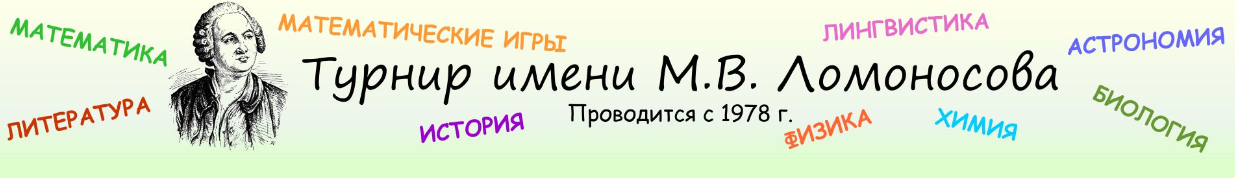 20 марта 2016 года состоялся заключительный тур 38 Турнира имени М.В.Ломоносова. 
Приняли участие более 1400 школьников 10-11 классов, 
которыми было сдано более 2100 работ.
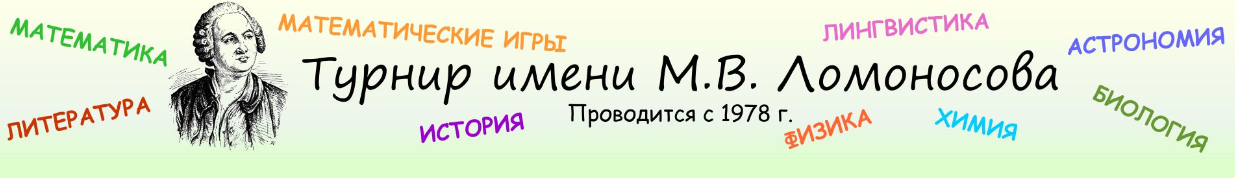 25 сентября 2016 года прошел 39 Турнир имени М.В.Ломоносова 
Количество участников - более 20 000 учащихся московских школ. 
90 точек проведения. 
Соревнование также прошло в 60 регионах России, в Швейцарии, Казахстане, Украине и Молдове. Для иностранных участников задания перевели на английский язык. 
Были организованы 3 дополнительные площадки для участия детей с ОВЗ
Всего в Турнире приняли участие около 75 000 школьников.
XXVII Математический праздник 
21 февраля 2016 года.
Только в Москве в МП-2016 приняли участие около 5000 школьников.
Педагоги НОУ МЦНМО– авторы методических разработок и пособий, посвященных оригинальным математическим методикам по воспитанию и развитию детей.
В 2016 году педагогами НОУ МЦНМО разработано  более 100 пособий по математике, физике, информатике. Например, такие как:
ЕГЭ: 4000 задач с ответами по математике. Все задания. Базовый и профильный уровни.
Ященко И.В.
- ОГЭ: 3000 задач с ответами по математике. Все задания части1. Ященко И.В.
Подготовка к ЕГЭ по математике в 2016 году. Базовый уровень. Методические указания.  Ященко И.В., Шестаков С.А., Трепалин А.С.
Подготовка к ЕГЭ по математике в 2016 году. Профильный уровень. Методические указания. Ященко И.В., Шестаков С.А., Трепалин А.С.
 Живая методика математики (2-е, дополненное). Юрченко Е.В.
Основы стохастической финансовой математики. В двух томах. Том 1. Факты. Модели. Том 2. Теория. Ширяев А.Н.
Физика. Полный курс подготовки к ЕГЭ. (2-е, стереотипное). Яковлев И.В.
	Алгебраическая сложность. Разборов А.А.
Неравенства. Соловьев Ю.П.
Уравнения (5-е). Шахмейстер
Математическая индукция (5-е издание, стереотипное). Шень А.
	Многомерная геометрия. Исковских В.А.
Спасибо за внимание!
Московская олимпиада школьников http://mos.olimpiada.ru/ 
Турнир имени М.В. Ломоносова http://turlom.olimpiada.ru/ 
Объединённая межвузовская математическая олимпиада школьников http://olympiads.mccme.ru/ommo/15/ 
Олимпиада «Курчатов» http://olimpiadakurchatov.ru/ 
Открытая олимпиада школьников по программированию https://olympiads.ru/zaoch/ 
Международный математический Турнир городов http://www.turgor.ru/